Emotional Intelligence 
in HRM
Mariia Goroshnikova   UČO 483261
Duy Anh Pham   UČO 486263
Javier Morán Alcántara   UČO 486223
Manas Kadyraliev   UČO 480934
Youngeun Kim   UČO 483279
Introduction
Emotional intelligence involves being sensitive to other people’s emotions, facilitating improved performance based on its knowledge.
Main characteristics Emotional intelligence (Goleman):
Self-Awareness
Self-regulation
Internal motivation
Empathy
Social Skills
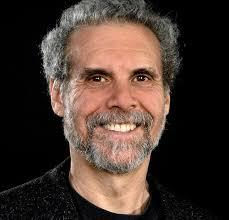 ‹#›
Measurement of Emotional Intelligence - Models
‹#›
Mayer–Salovey–Caruso Emotional Intelligence Test
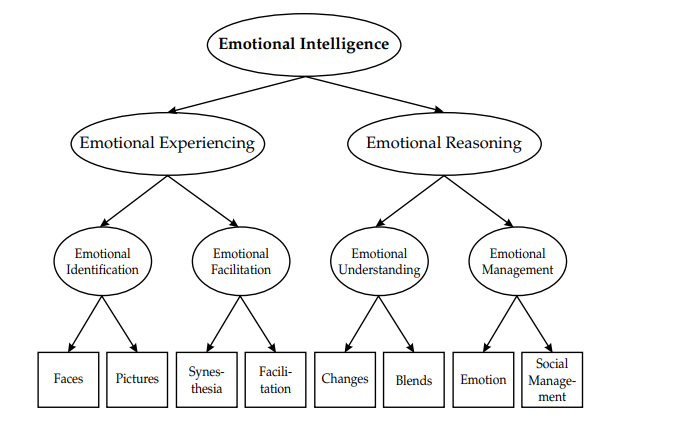 Aspects to measure
Where can be used
Limitations
‹#›
Measurement of Emotional Intelligence - The Bar-on model
How Bar-On model was developed?
Charles Darwin (1892)
Emotional Quotient Inventory (the EQ-i) (1980s)
The EI Personal Factor model (2005) - Bar-on Reuven
The relationship between the Bar-On model and:
physical health; 
psychological health; 
social interaction; 
performance in the workplace; 
self-actualization.
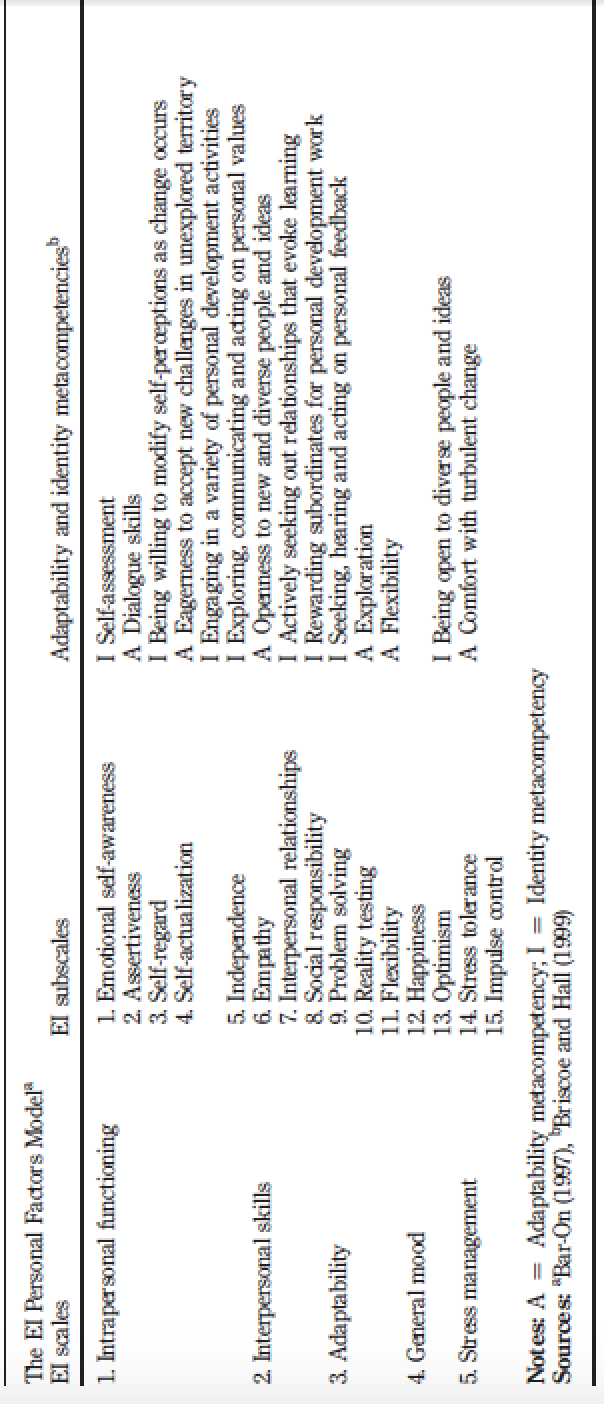 ‹#›
Reliability
How to use the Bar-on model in a business environment:

-   Using emotional intelligence to identify high potential in managers.
-  A synthesis of leadership and emotional intelligence

-  The Impact of Emotional Intelligence on Workplace Behaviour
Limitations
Self-evaluate of the respondents.
‹#›
Practical usage of EI
“emotional intelligence : can companies really feel their way to success?” 
       -Lauren Garris.


  
 

   ex) AT&T  ;  20 percent more productive. 

4/5 large companies ; promote emotional intelligence in their organizations 
Can we improve our emotional intelligence?   it is possible !!
          emotional intelligence levels are firm, but not rigid
   ex) Coca-Cola  ;  exceeded their performance targets by 15 percent.
high emotional intelligence
productivity, engagement levels, turnover and absenteeism rates, market share.
‹#›
Conclusion
No 100% effective model
Emotional intelligence is being implemented in companies
Future improvements may lead to success
‹#›
Sources
Emotional Intelligence over IQ, According to CareerBuilder Survey.
Goleman, D. (1995). In Emotional intelligence: why it can matter more than IQ. New York: Bantam Books.
Wilhelm O. (2005) Measures of Emotional Intelligence: Practice and Standards, Human Resource Management Review, 12(2):195-214
Côté S.,C.T.H. Miners,Moon S.(2015) "Chapter 1 Emotional intelligence and wise emotion regulation in the workplace" In Individual and Organizational Perspectives on Emotion Management and Display,1-24
Lauren Garris. (2013). emotional intelligence : can companies really feel their way to success?. UNC Executive Development
‹#›
THANKS!
Any questions?
‹#›